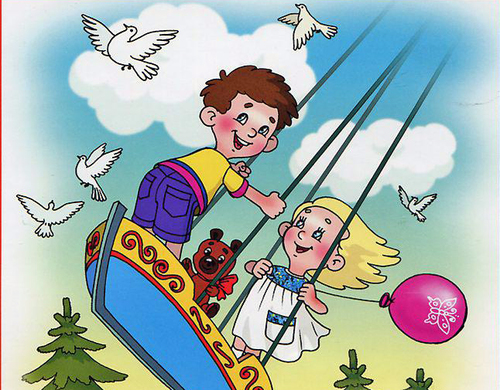 Крылатые качели
Выполнил: Огурцов М.Ю.
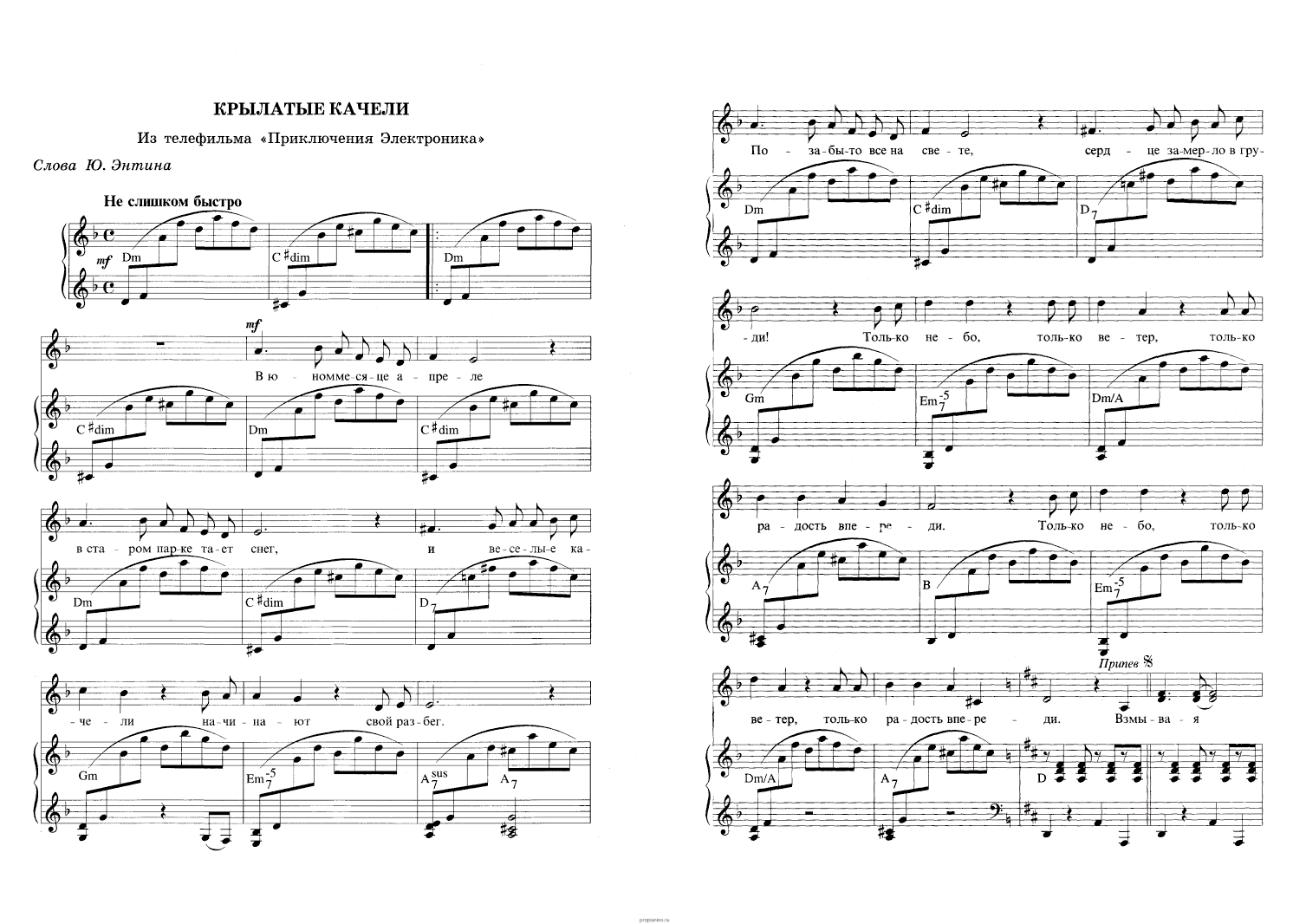 Композиция «Крылатые качели» получила свою популярность благодаря кинофильму 
«Приключения Электроника» — советский детский музыкальный трёхсерийный телефильм 1979 года, режиссёра Константина Бромберга. Снят на Одесской киностудии, по мотивам фантастических повестей Евгения Велтистова«Электроник — мальчик из чемодана» (1964) и «Рэсси — неуловимый друг» (1971). Музыку к фильму написал композитор Евгений Крылатов.
Е. Крылатов: «В чем сложность работы в кино заключается? Слишком большая ответственность. Если музыка окажется неверно подобранной, картина может разрушиться. Когда режиссер фильма „Приключения Электроника“ раскритиковал мои „Крылатые качели“, я ведь поверил, что фильм пропал. Я сильно переживал из-за того, что, возможно, угробил картину».
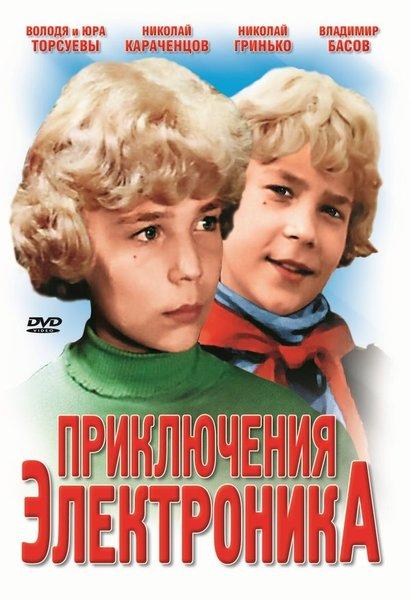 Стремительное движение в этой мелодии передается темпом самой мелодии и ладом(мажорная музыка)











Мажорная музыка воспринимается слушателями, как светлая, ясная, радостная, а минорная - как печальная и мечтательная. 
А также тембром.
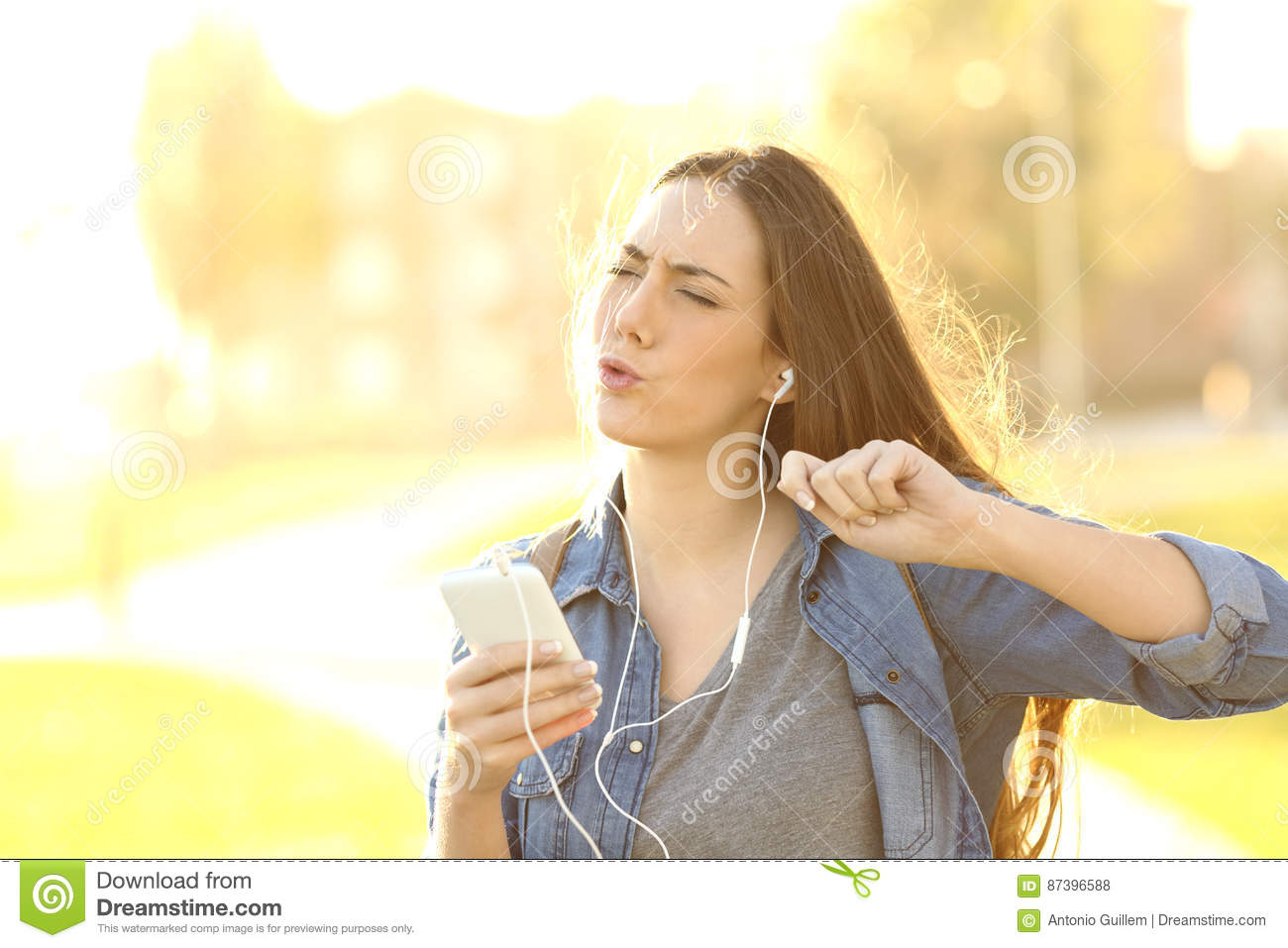 Помимо высокопрофессионального исполнения в Электронике, песню спели другие исполнители.
Наиболее популярны: 
группа Ассорти 
Большой Детский Хор Центрального Телевидения и Всесоюзного Радио
Марк Коваленко
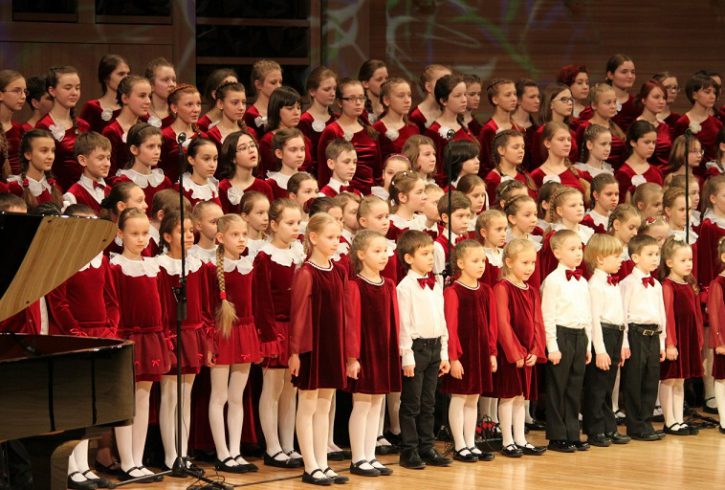 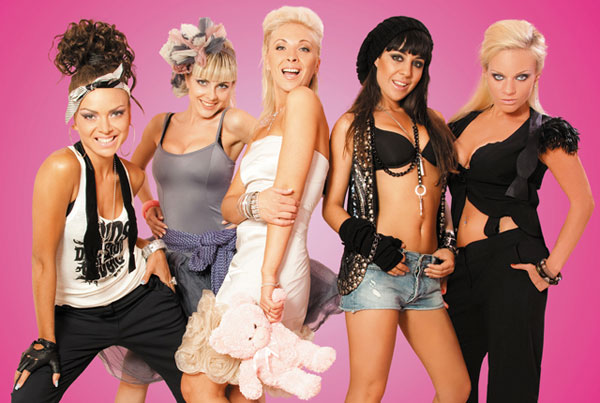 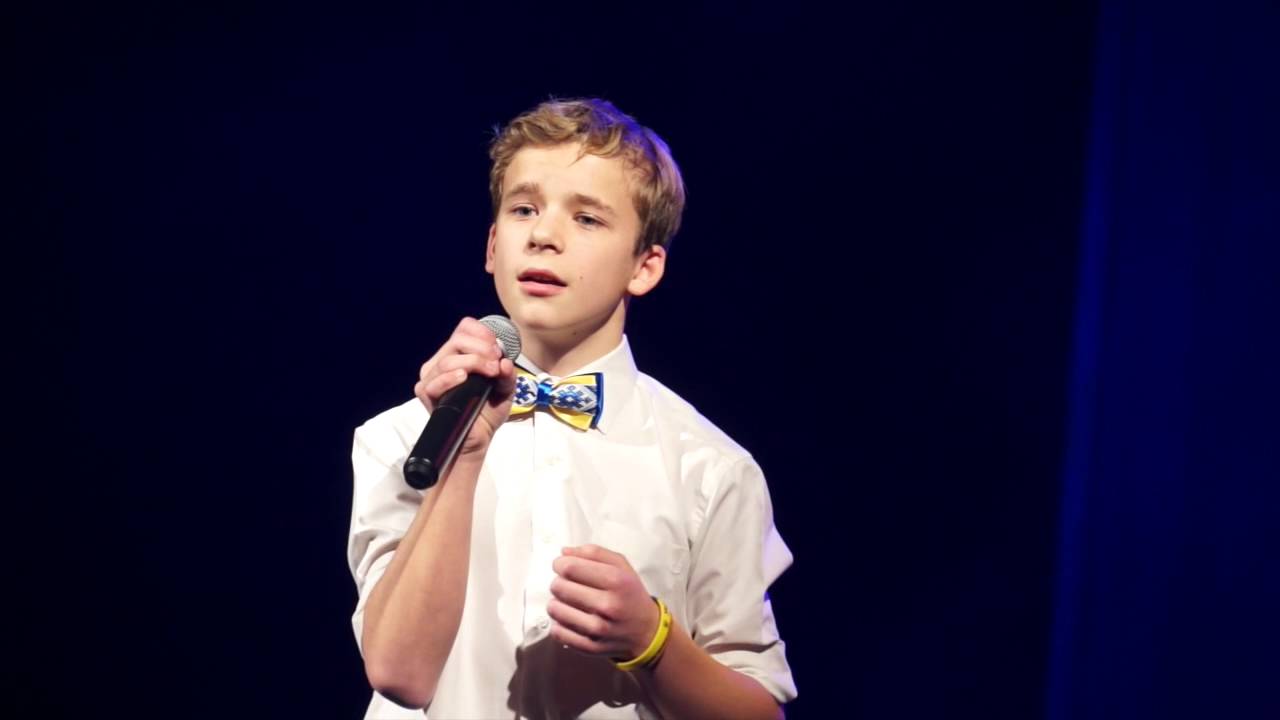 Преимущественное лидерство в исполнении этой песни получает голос Елены Камбуровой. 
Говорят, что перед записью певицу попросили представить себя 10-летним хулиганом. Она кивнула и тут же записала всё с первого дубля.
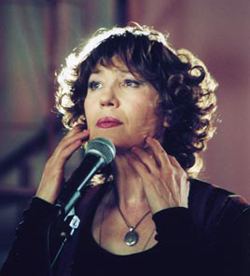 Спасибо за внимание.